DOI: 10.5281/zenodo.4897493
Openness Profile:
Modelling Research Evaluation for Open Scholarship
SHARC Session 20 April 2021
Research Data Alliance, 17th Plenary, Edinburgh
Dr Fiona Murphy & Dr Phill Jones of MoreBrains
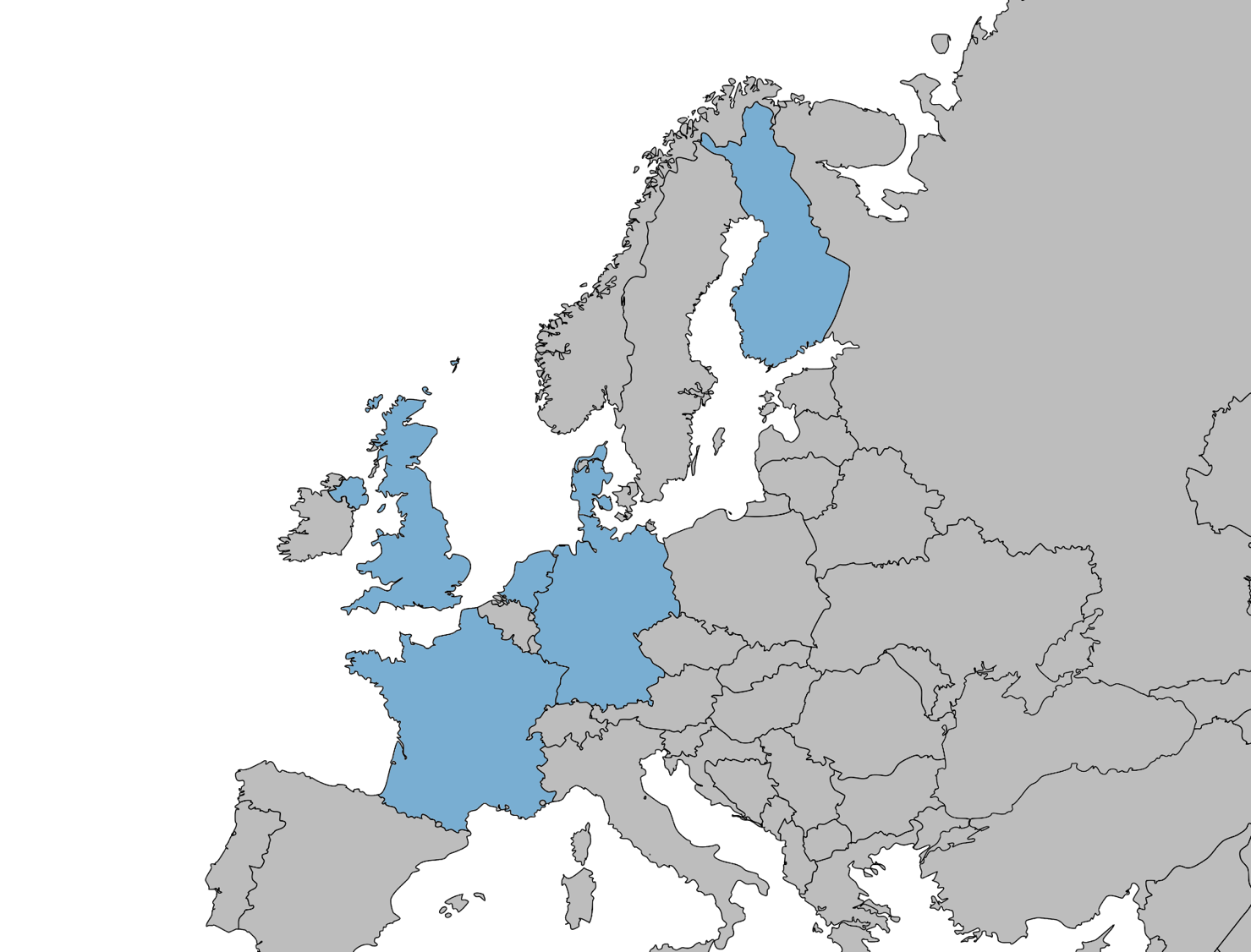 Who is Knowledge Exchange?
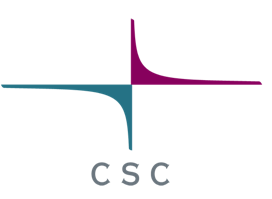 Mission: “To enable open scholarship by supporting an information infrastructure on an international level”
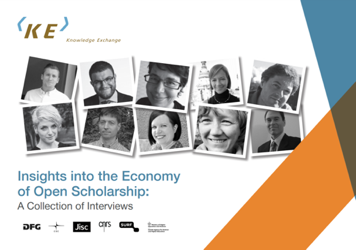 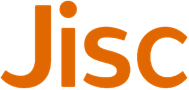 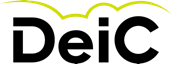 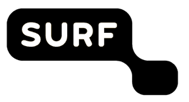 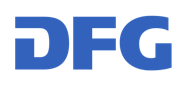 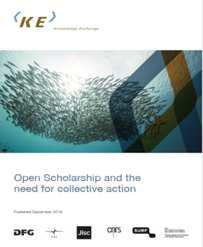 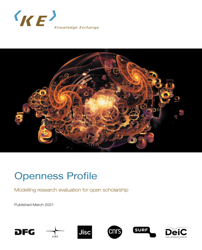 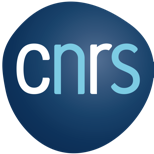 [Speaker Notes: CNRS Centre national de la recherche scientifique (France), DFG German Research Foundation, Jisc (United Kingdom), DeiC Danish e-infrastructure Cooperation, SURF (Netherlands), CSC IT Centre for Science (Finland)

KE started in the area of OS since 2017: Development of KE OS Framework; The Economy of Open Scholarship; Insights: business practice of OS supportive services/initiatives; Book: need for collective action in and between stakeholder groups; Evaluation of Open Scholarship  
Concept & Tool: Openness Profile]
Outline
Why is an Openness Profile needed, and what would it look like?
A framework to incentivise open scholarship
What needs to happen to make it a reality
Why an Openness Profile is needed
… and what it would look like
Contribution and provenance across the scholarly value stream
Publications
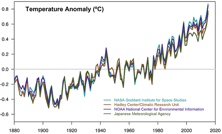 Impact &
Evaluation
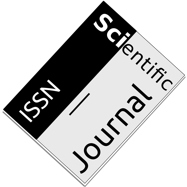 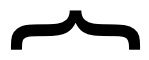 Research
outputs
Social benefit
Tech transfer
Economic impact
Citations
Evaluation framework contributions (EG REF)
Research funding
Funding
& Grants
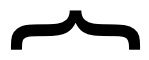 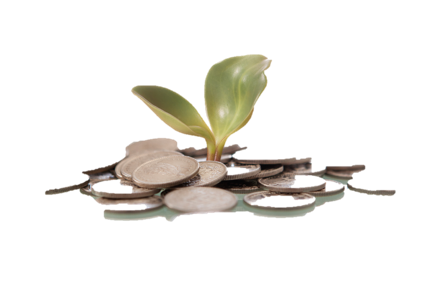 Data
Data structures
Research infrastructure
Reports
Computer programs
Posters
Connections provide answers
Q. Supervisor: How well does my postdoctoral fellow make their analysis code available?
A. Connect researcher profile with code repositories

Q. Funder: What percentage of projects that we fund are consistently publishing data sets?
A. Connect articles to projects to grants and objects in repositories
Q. Researcher: Which institution has a culture of openness?
A. Connect organisational IDs to repositories and researcher outputs
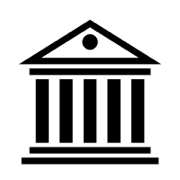 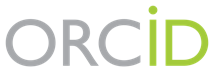 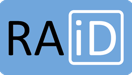 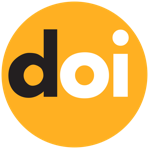 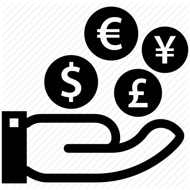 Openness Profile Workflow (concept)
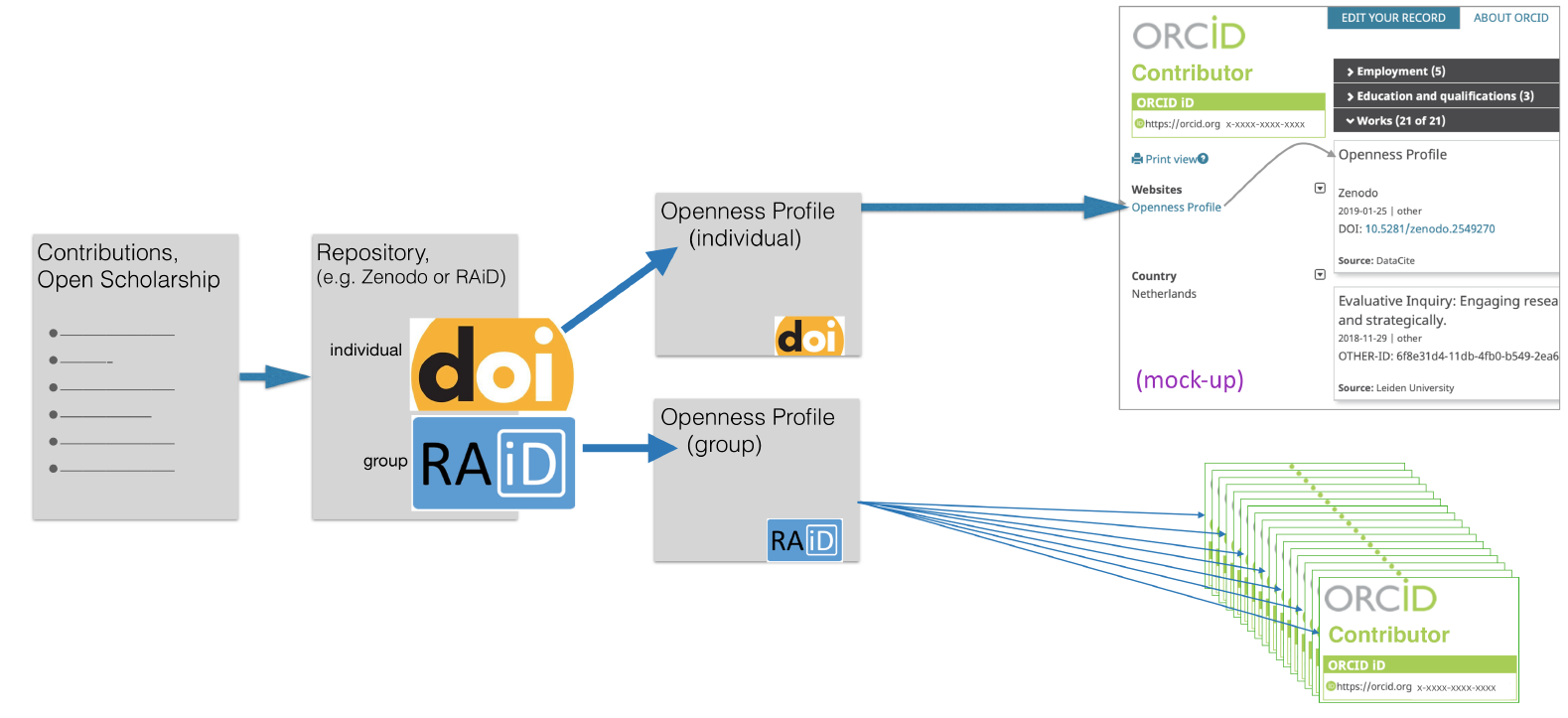 Key integrations with existing PID systems
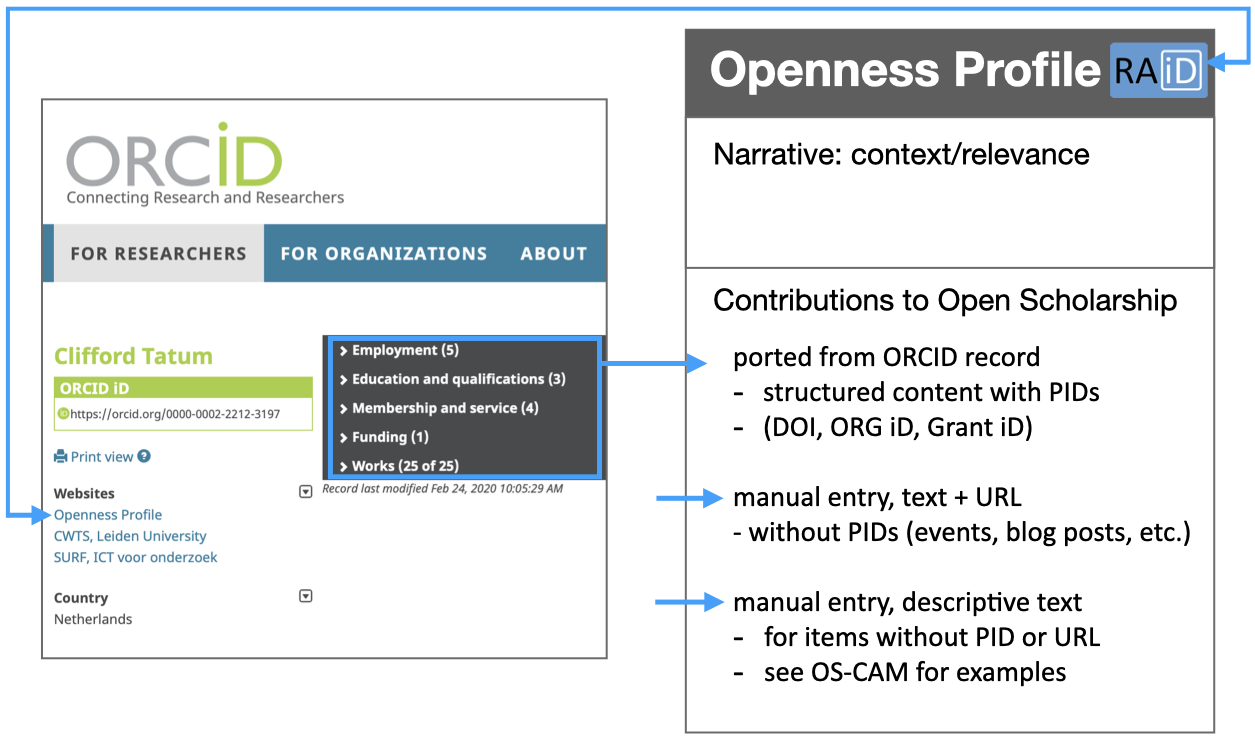 A framework to incentivise open scholarship
Project scope
Expected outcomes
Part 1
Part 2
Part 3
RAiD
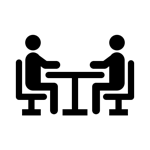 Identify areas of cooperation for greater interoperability and automation
Group 1: PID Experts
U Helsinki
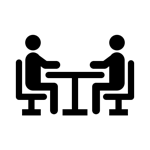 Datacite
Group 3: Groups that have already made progress
Create a shared understanding of community validated use cases to drive further development
Plenary meeting including all stakeholders
Crossref
Semi- structured
interviews
OPERAS
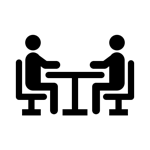 ORCID
Share learnings and/or technology to build on ongoing work or pass on to other pioneers
Group 2: Stakeholders with potential use-cases
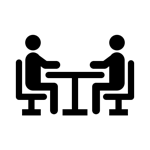 Curtin U
Funders inc. NWO
Research orgs +consortia
Institutions
18 months, 48 organisations, 80 people
PID providers
Publishers
Universities
National Research Orgs
5 Organisations including members of KE
18 institutions from across the world
5 Organisations including trade associations
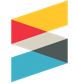 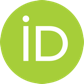 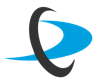 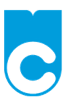 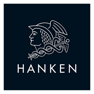 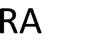 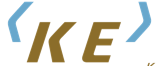 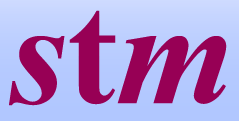 Interviews, discussions and workshops
Multiple channels help every voice be heard
Funders
Others
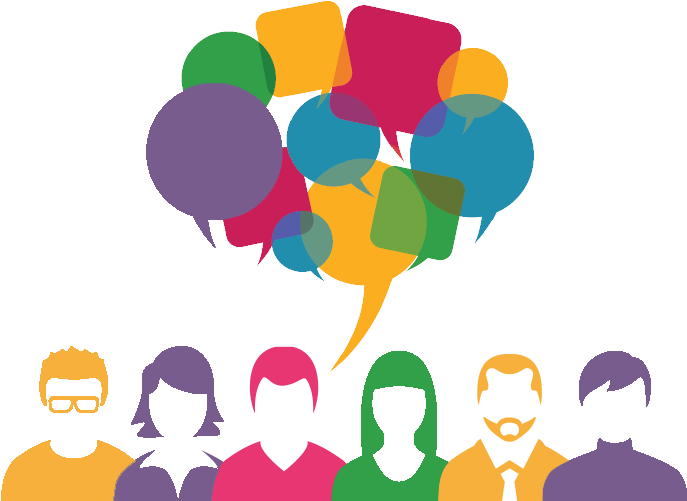 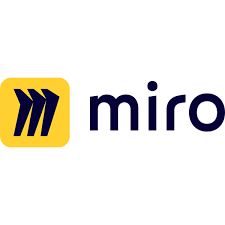 8 Organisations government and private
8 Stakeholders and private companies
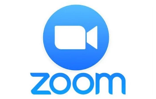 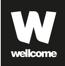 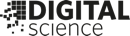 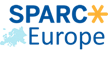 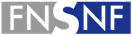 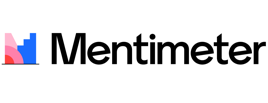 Use-Case Canvases
National Research Organisations
Institutions
Funders
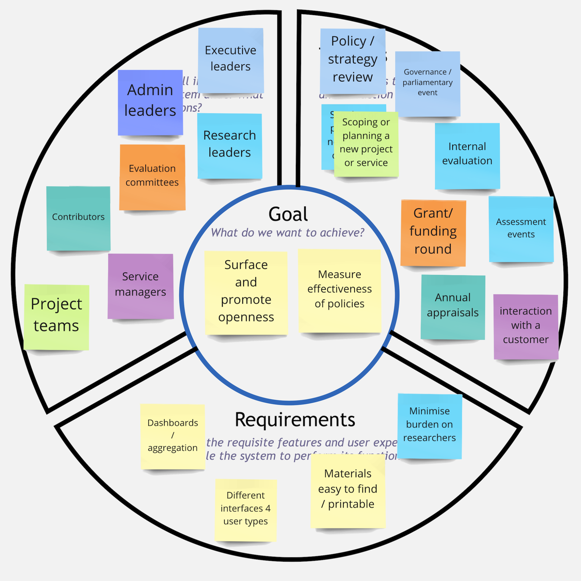 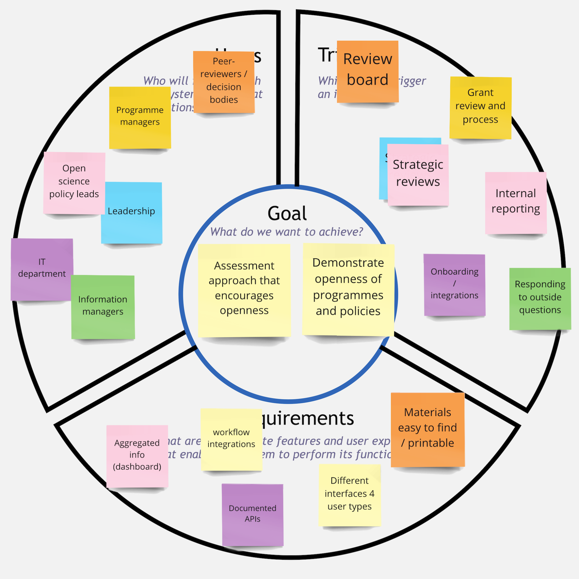 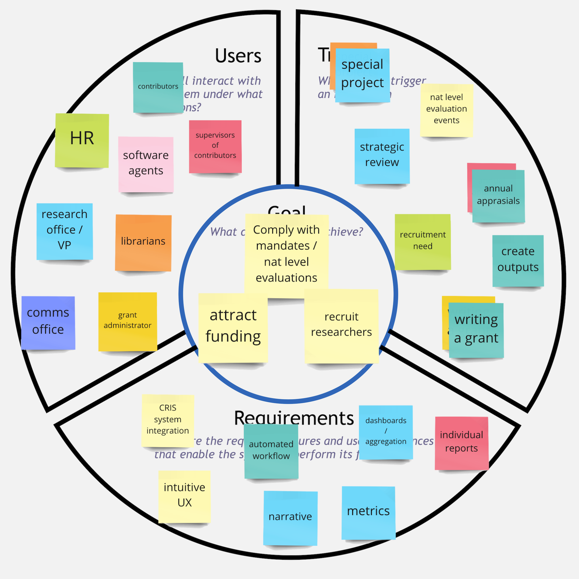 The openness profile reference model
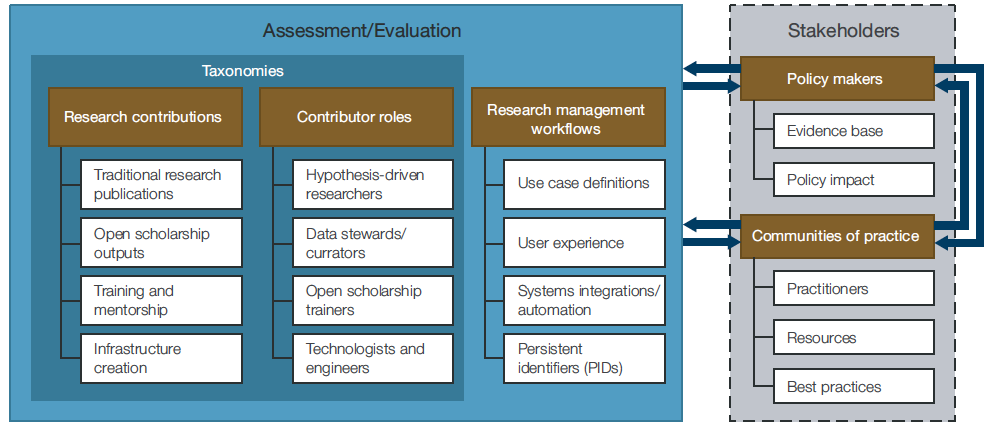 What needs to happen
Our recommendations
The importance of community consensus
Avoid the standards/ taxonomy proliferation trap by working across stakeholders to create community buy-in
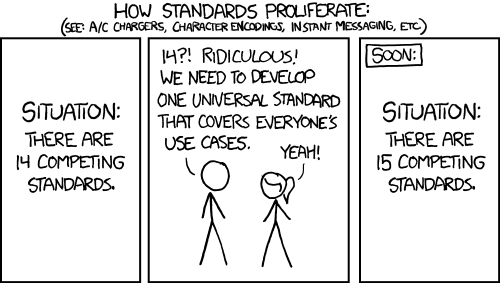 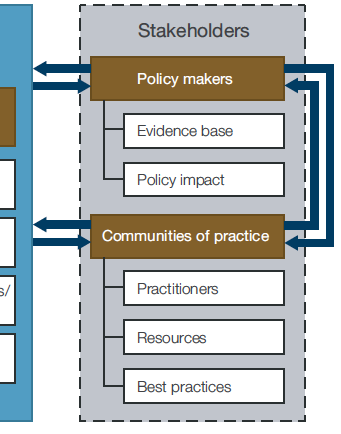 With apologies to Randall Munroe: xkcd.com
Taxonomies
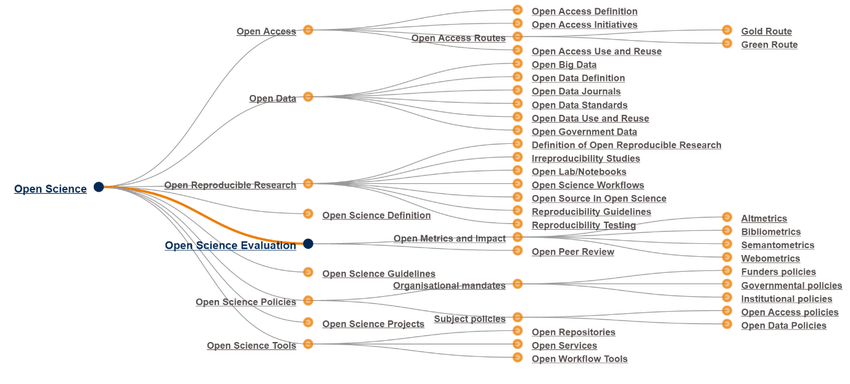 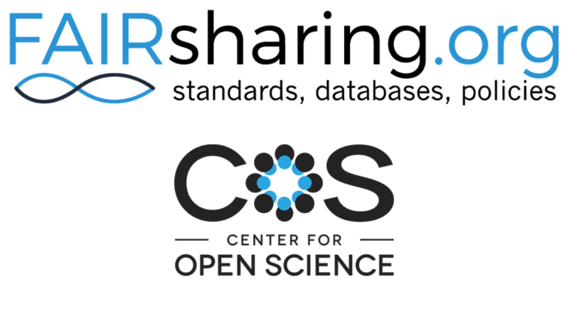 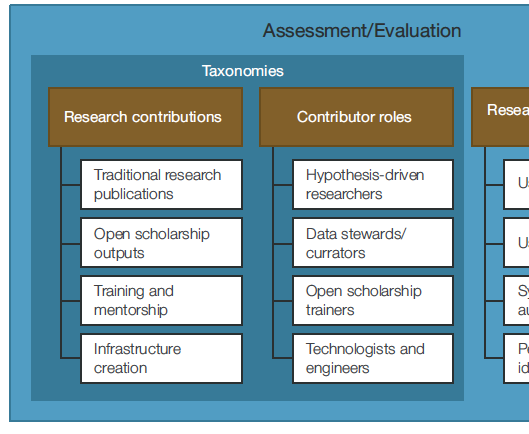 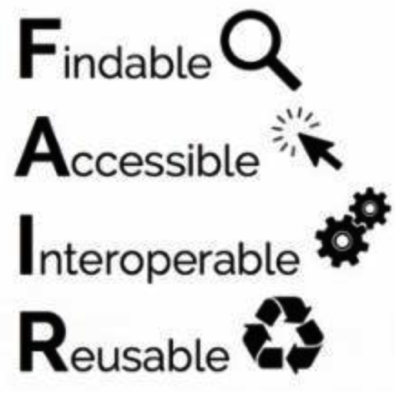 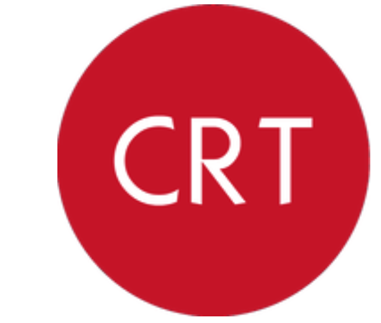 Research workflows
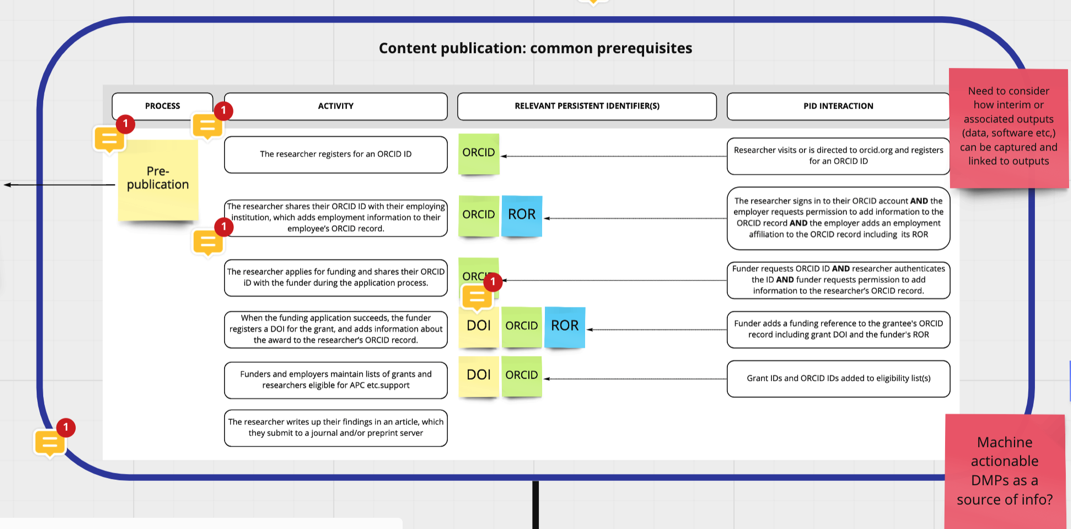 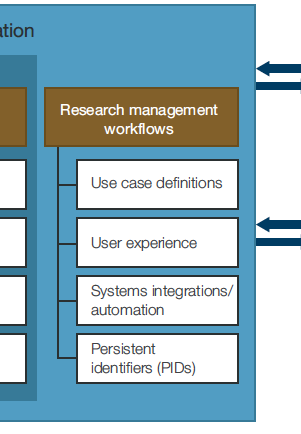 We are not alone!
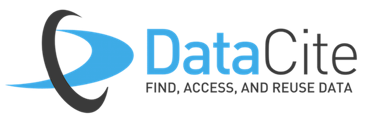 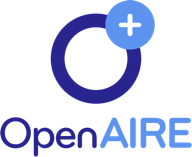 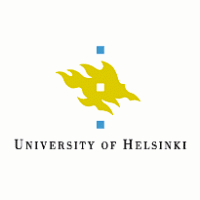 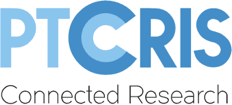 OAeBU
Exploring Open Access eBook Usage
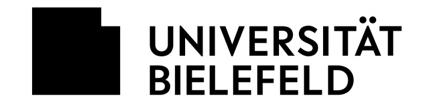 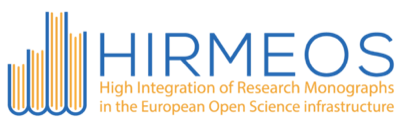 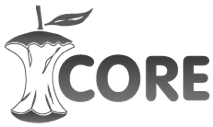 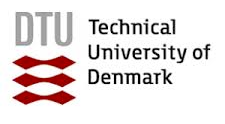 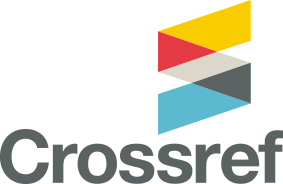 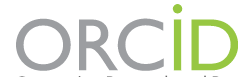 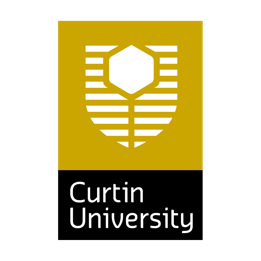 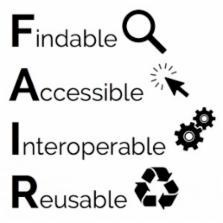 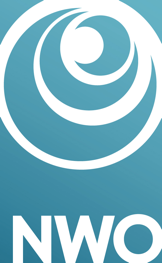 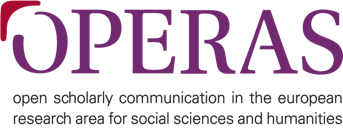 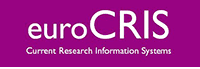 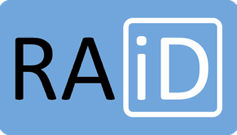 Our main recommendations
Specific stakeholders: 
Funders: drive technical investment, expand range of metrics and outputs
NROs: standards, community governance, support best practices in CRISs/institutional repositories
PID providers: shift towards more ‘workflow’ oriented approach, work on scalability, balance community interests among different stakeholders
Institutions: invest in research information management capabilities - both technical and skilled staff, update evaluation criteria to include open contributions
Overarching:
Stakeholder summit
Working group
Sponsor
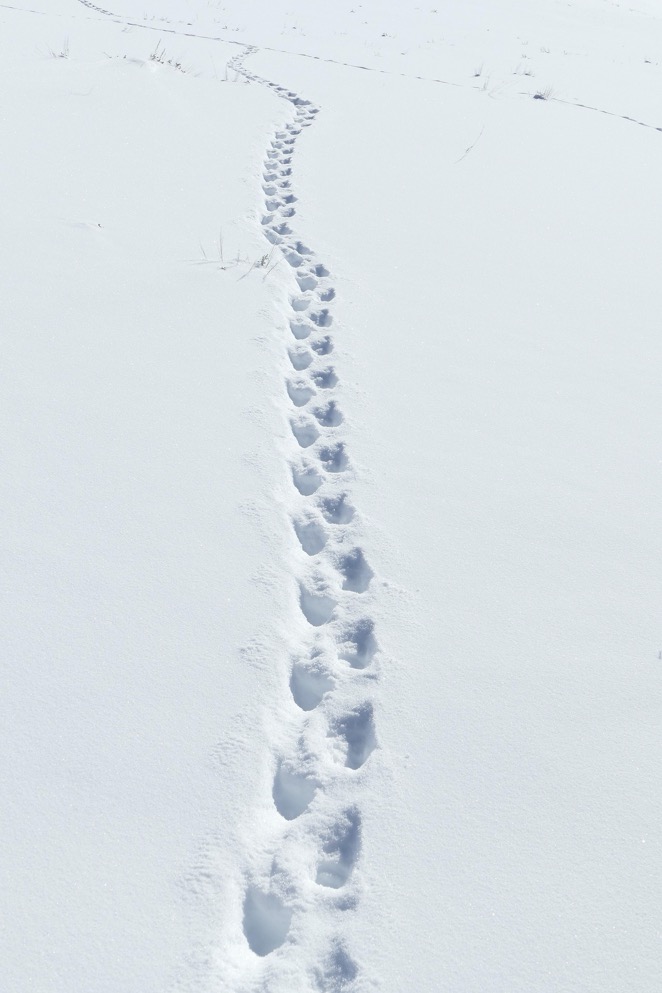 Next steps
The summit
(How) do you want to become involved?
Contacts:
KE Lead, Josefine Nordling, (josefine.nordling@csc.fi) or 
KE Coordinator, Bas Cordewener (Bas.Cordewener@jisc.ac.uk)
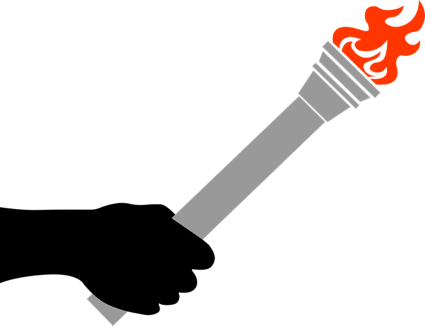 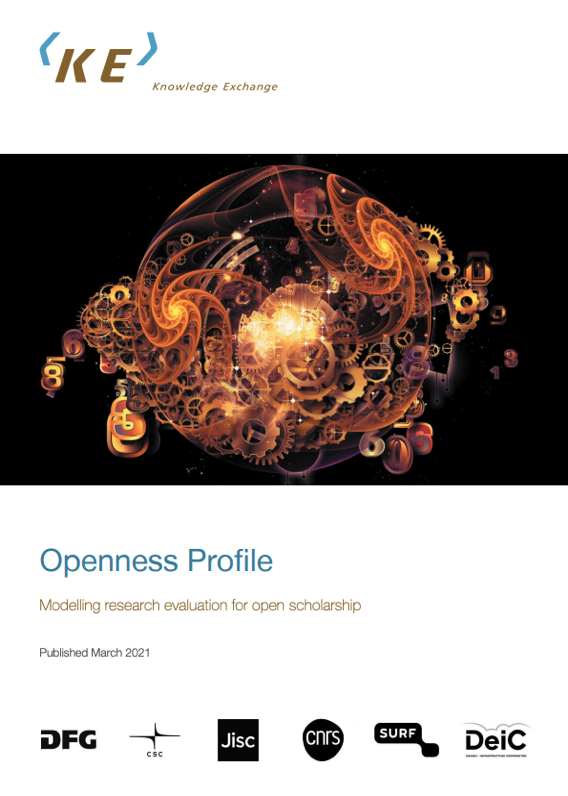 DOI: 10.5281/zenodo.4581490
Project Page: https://www.knowledge-exchange.info/event/openness-profile
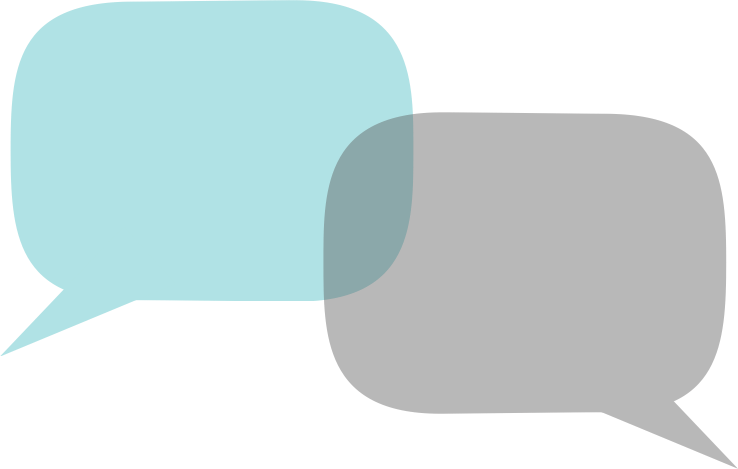 Thank you!
Any Questions?